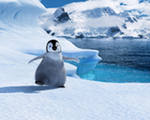 Урок развития речи.5 класс.Изложение, близкое к тексту.Отважный пингвинёнок.
Учитель русского языка и литературы МОУСОШ№2 Карасукского района 
Секарева Ирина Васильевна.
Учимся писать изложение, близкое к тексу.
Как готовиться к изложению (памятка).
Внимательно прочитайте текст.
Выясните значение непонятных слов.
Ответьте на вопросы, данные в учебнике.
Сформулируйте тему и основную мысль текста.
Определите, какой тип текста является ведущим.
Разделите текс на смысловые части согласно данному плану или составьте план сами.
Определите стиль текста.
Прочитайте текст ещё раз.
Напишите работу в черновике.
Доработайте черновой вариант.
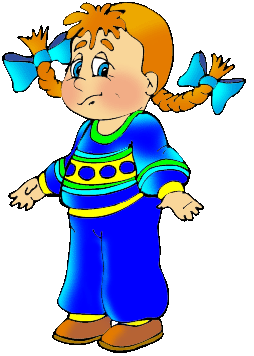 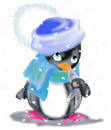 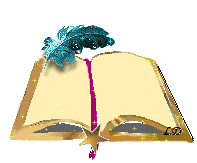 Отважный пингвинёнок.
Упражнение 54 
Е.И. Никитина. Русская речь. Развитие речи 5 класс.
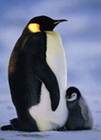 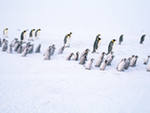 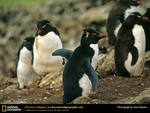 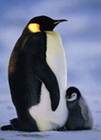 Пингвинёнок, 
три пушинки на голове, 
маленький голый пингвинёнок, 
стоял на высоте трёхэтажного дома,
закружился на одном месте,
вскарабкался на камни,
удивлённо посмотрел на море,
холодное зелёное море.
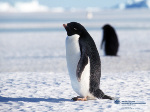 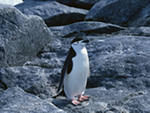 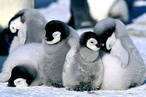 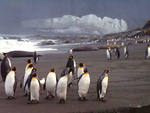 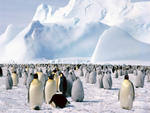 Основная мысль:
пингвинёнок преодолел свой страх
Тема: 
рассказ о маленьком пингвинёнке, совершившем отважный поступок.
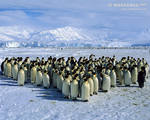 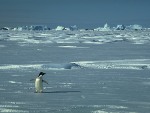 Тип речи: повествование( повествовать – значит рассказывать).
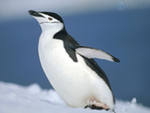 Художественный.
план
1 Маленький пингвинёнок.
2. Он смотрел, как купаются взрослые пингвины
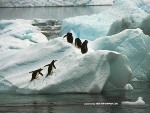 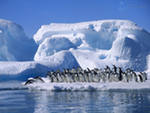 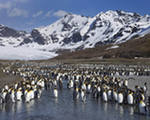 3. Ему страшно было бросаться в море
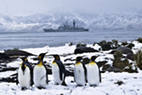 4. Пингвинёнок бросился вниз.
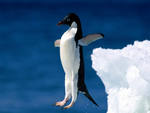 5.Отважный пингвинёнок!
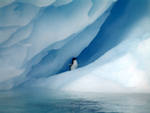 План.
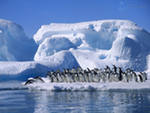 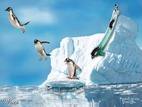 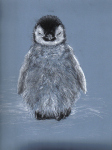 1 Маленький пингвинёнок.
2. Он смотрел, как купаются взрослые пингвины.
3. Ему страшно было бросаться в море
4. Пингвинёнок бросился вниз.
5.Отважный пингвинёнок!
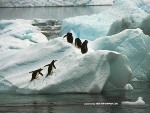 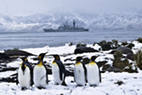 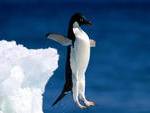 Словарная работа.
Увидел – увидеть,
Маленький,
коротенький 
Подошёл - шедший 
Вынырнул – нырять
Удивлённо – диво
У него  - Р.п.
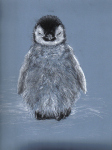 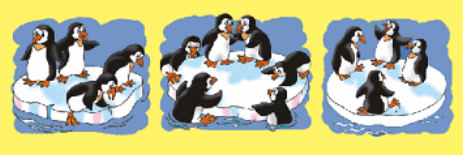 Удачной работы!